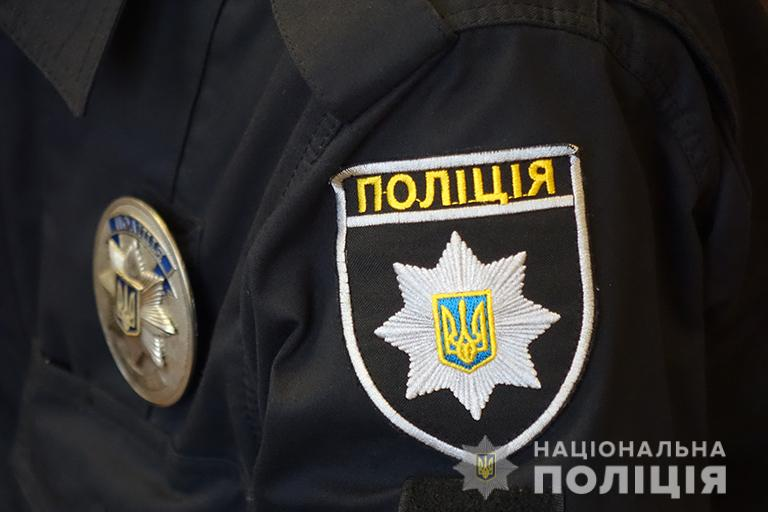 Місце і роль Національної поліції у механізмі забезпеченняправ і свобод людини і громадянина в Україні: сучасна модель
План
1. Становлення та організаційно-правові засади поліцейської діяльності як передумова ефективного забезпечення прав і свобод людини. Права людини та реформа поліції.
2. Принципи діяльності поліції.
3. Забезпечення прав громадян при застосуванні поліцейських заходів працівниками Національної поліції.
Національна поліція -
є центральним органом виконавчої влади, який служить суспільству шляхом забезпечення охорони прав і свобод людини, протидії злочинності, підтримання публічної безпеки і порядку.
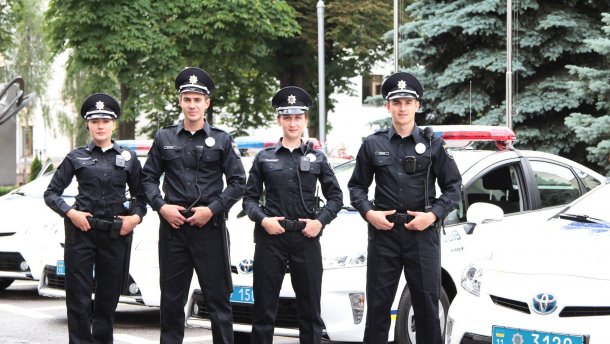 Правовою основою організації та діяльності поліції в Україні є:
Підґрунтям для регламентації діяльності Національної поліції України стали правові норми, що містяться у наступних міжнародних документах:
Завданнями поліції є надання поліцейських послуг у сферах:
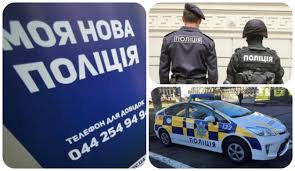 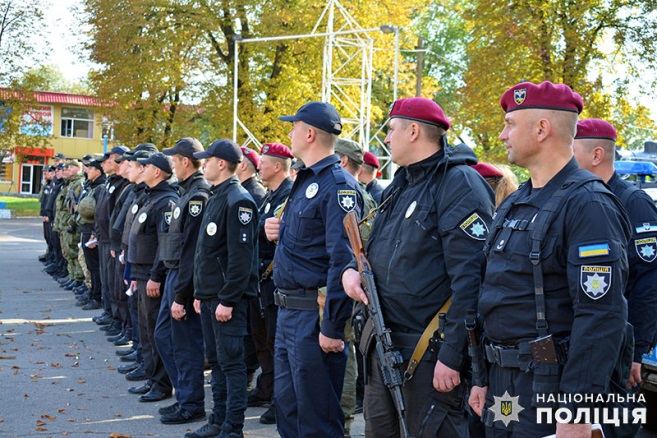 Принципи діяльності Національної поліції:
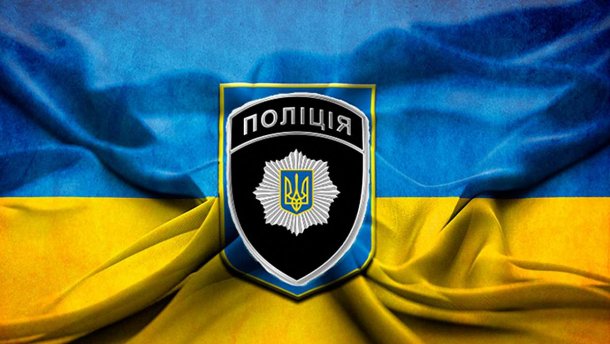 Функції поліції і обов'язки поліцейського
Охорона (підтримання правопорядку)
Захист правопорядку від адміністративних і кримінальних правопорушень
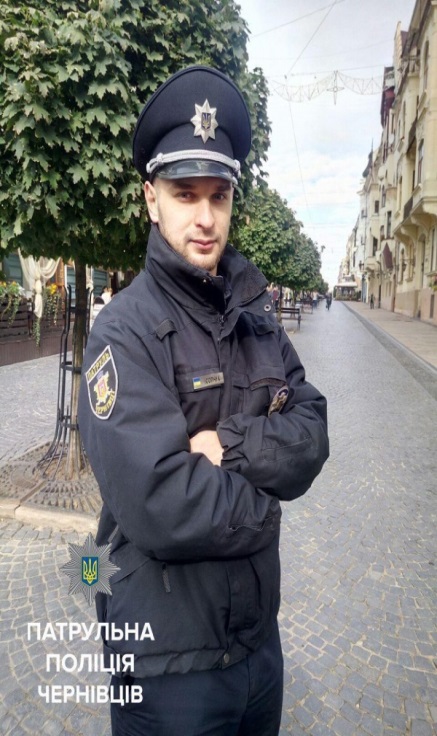 Превентивно-соціальна
Соціально-сервісна
Реєстраційно-деліктна
Контрольно-наглядова
Охоронна
Адміністративно-юрисдикційна
Кримінально-процесуальна
Боротьба зі злочинністю
Обов'язки поліцейського
Звертаючись до особи, або у разі звернення особи до поліцейського, поліцейський зобов’язаний назвати своє прізвище, посаду, спеціальне звання та пред’явити на її вимогу службове посвідчення, надавши можливість ознайомитися з викладеною в ньому інформацією, не випускаючи його з рук.
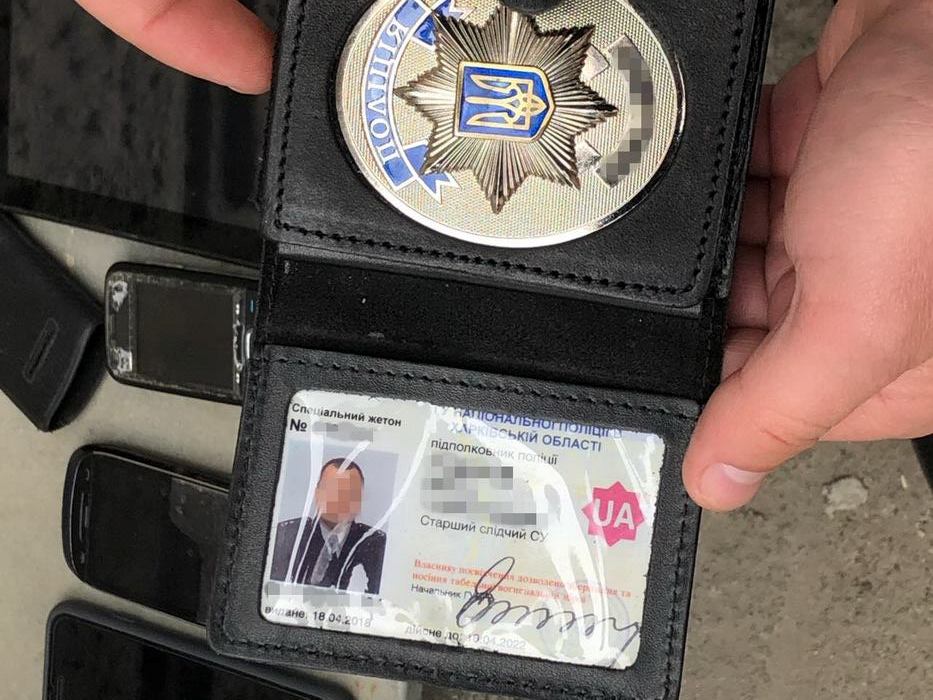 У складі поліції функціонують:
Поліцейський захід - це дія або комплекс дій превентивного або примусового характеру, що обмежує певні права і свободи людини та застосовується поліцейськими відповідно до закону для забезпечення виконання покладених на поліцію повноважень.
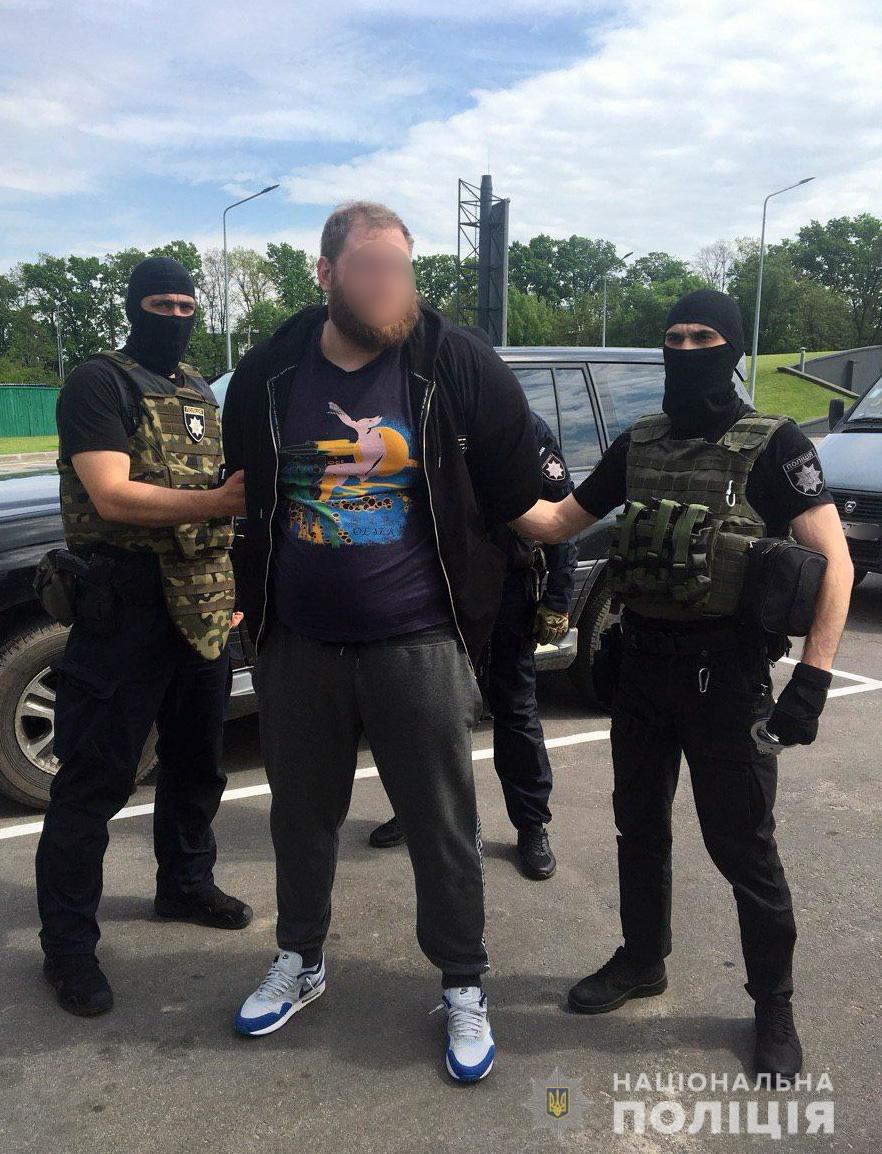 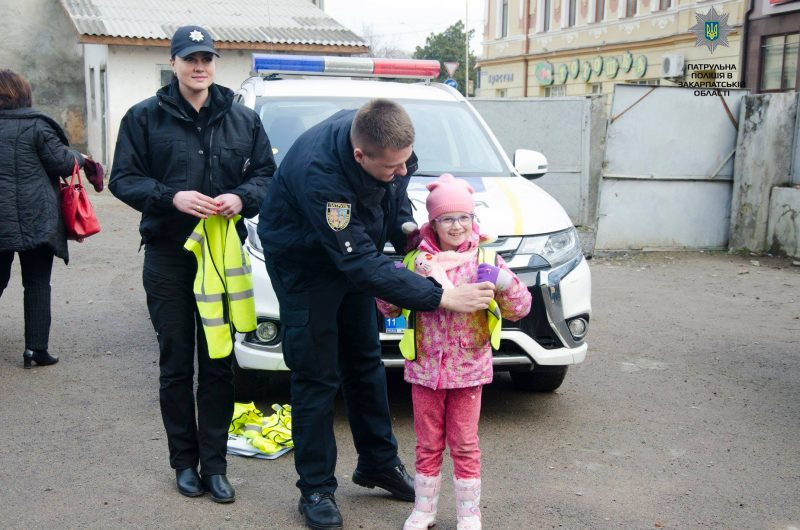 Види поліцейських заходів
Превентивні
Примусові
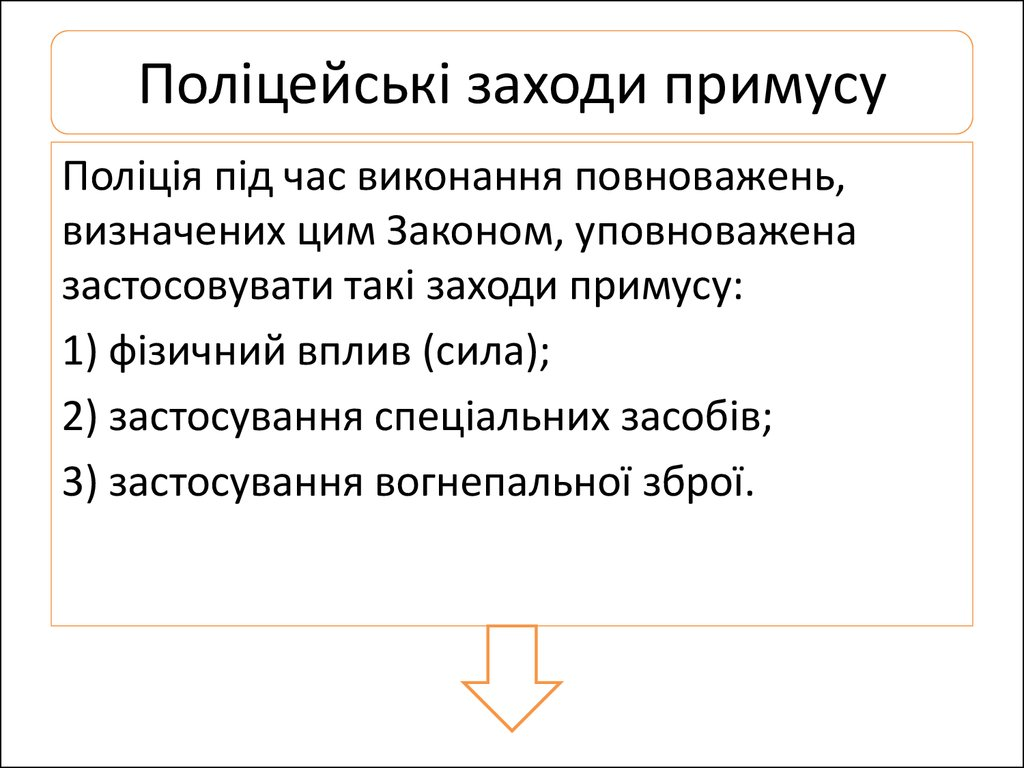 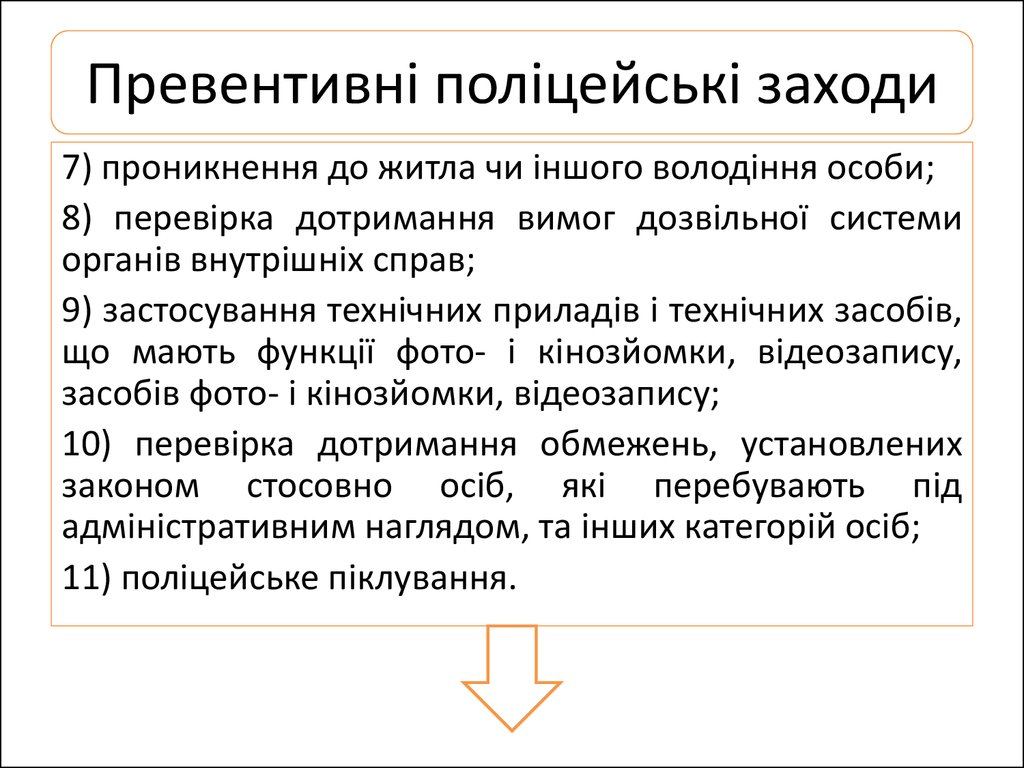 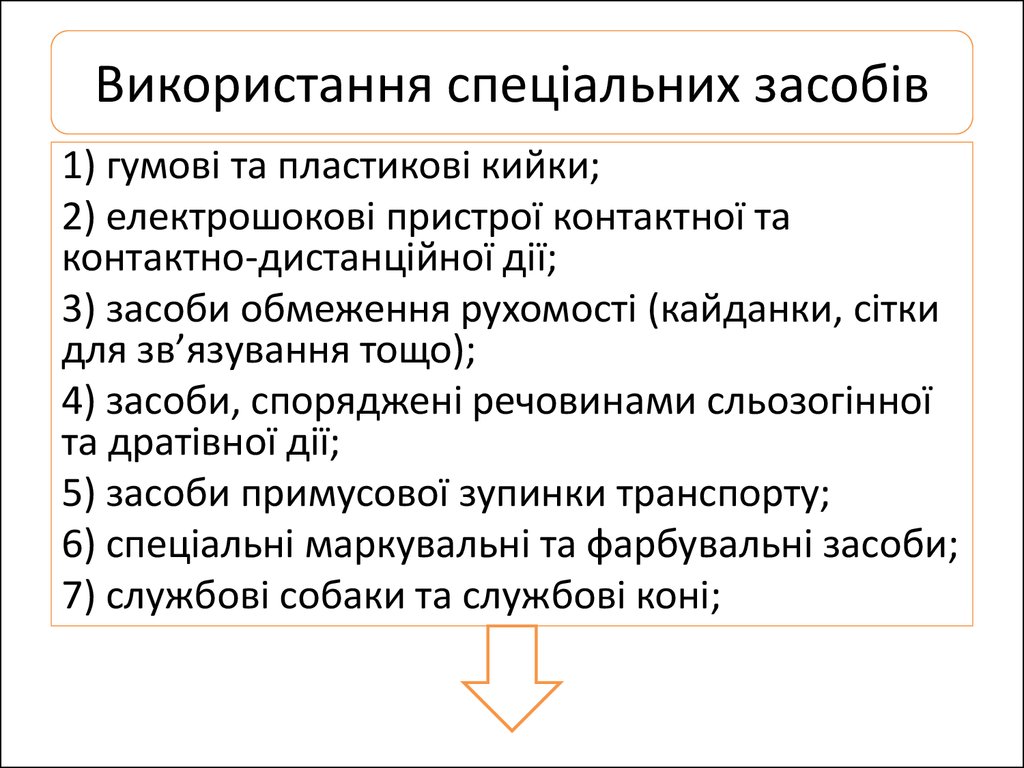 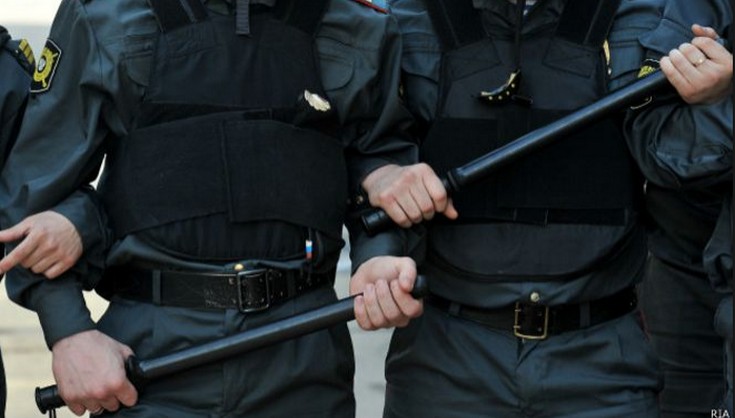 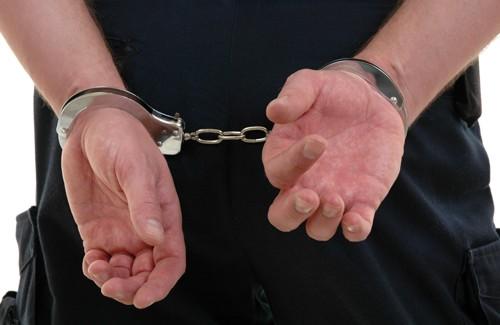 Порядок застосування примусових заходів
1. Поліцейський зобов’язаний заздалегідь попередити особу про застосування фізичної сили, спеціальних засобів і вогнепальної зброї і надати їй достатньо часу для виконання законної вимоги поліцейського, крім випадку, коли зволікання може спричинити посягання на життя і здоров’я особи чи та/або поліцейського або інші тяжкі наслідки, або в ситуації, що склалася, таке попередження є невиправданим або неможливим.
2. Попередження може бути зроблено голосом, а за значної відстані або звернення до великої групи людей - через гучномовні установки, підсилювачі звуку.
3. Вид та інтенсивність застосування заходів примусу визначаються з урахуванням конкретної ситуації, характеру правопорушення та індивідуальних особливостей особи, яка вчинила правопорушення.
4. Поліцейські зобов’язані надавати невідкладну медичну допомогу особам, які постраждали в результаті застосування заходів примусу.
5. Заборонено застосування фізичної сили, спеціальних засобів і вогнепальної зброї до жінок з явними ознаками вагітності, малолітніх осіб, осіб з явними ознаками обмежених можливостей або старості, крім випадків учинення ними збройного чи групового нападу, учинення збройного опору поліцейському, що загрожує життю і здоров’ю інших осіб або поліцейських, якщо відбити такий напад або опір іншими способами і засобами неможливо.
Застосування вогнепальної зброї
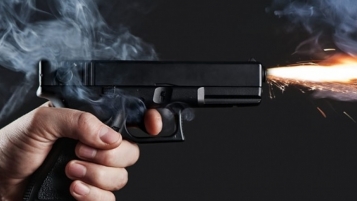 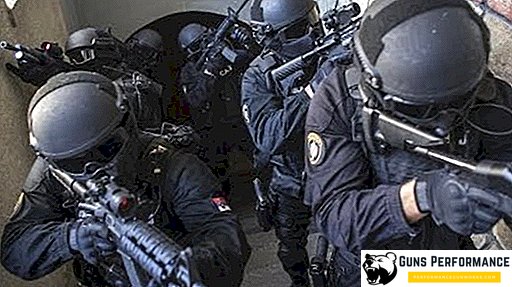